Project development under public private partnership (PPP) Models
Presenter : Afzal Dar
Inception& Mandate
Infrastructure project development facility
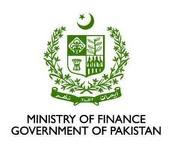 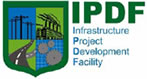 IPDF Mandate
Infrastructure Project Development Facility (IPDF)
IPDF assists in the transaction structuring as well as implementation

Transaction structuring entails conducting a detailed feasibility, needs & options analysis
       and risk assessment study

Transaction implementation, on the other hand, involves the structuring of the
     concession agreement on the most suitable Public Private Partnership modality
      and the procurement of the private party

IPDF is mandated to develop the following enabling framework:

Policy
Law
Standardized Provisions 
Guidelines for Ministries, Departments and Private Sector
Model Concession Agreement
Assistance to Provincial Governments in setting-up PPP cells
PPP: What is it?
PPPs: Introduction
Medium to long term relationship between the public sector and the partners (including voluntary organisations)
Involves sharing and transferring of risks and rewards between public sector and the partners
Attempts to utilise multi-sectoral and multi-disciplinary expertise to structure, finance and deliver desired policy outcomes that are in public interest
Clear governance structures established to manage the partnerships
PPPs: INTRODUCTION
PPP: What is it?
PPPs: Introduction
It is about creating, nurturing and sustaining an effective relationship between the Government and the private sector 
Achieving improved value for money by utilising the innovative capabilities and skills to deliver performance improvements and efficiency savings.
It aims to leverage private sector expertise and capital to obtain efficiency gains in service delivery and asset creation.
Life-cycle responsibility, value for money, output specification, risk transfer-4 fundamental but challenging aspects of PPP
PPPs: INTRODUCTION
PPP: What is it?
IPDF Introduction
Designed to maximize the use of Private Sector Skills
Risk placed where it can be managed best
Activities performed by those most capable
Public and Private Sector each retain their own identity
They collaborate on the basis of a clear division of tasks and risks
PPP offers to the Public Sector greater Value for Money:
PPP transaction facilitates technology transfer
Private Sector shares its experience with Public Sector
PPP delivers high quality infrastructure in the shortest possible time
PPPs: INTRODUCTION
Service Contracts
Forms of public private partnerships(ppp)
Enabler/ Regulator
100 % non-public ownership
Divestures
BOO
Concessions
Governments’ Role
BOT
Leases
Management contracts
100 % Public ownership
Provider
Duration
30
5
10
15
20
25
Increasing level of delegation, risk & irreversibility
PPP Participation vs. Sector Maturity
PPP: various options
Key Considerations
Service contracts: Cost-effective way to meet special technical needs, but benefits are limited

Management contracts: useful for rapidly enhancing technical capacity, efficiency, and degree of private sector’s involvement

Leases: An efficient way to pass on commercial risk. Appropriate when large scope for operating efficiency and limited scope for new investments

Concessions: Pass full responsibility for operations and investment to the private sector 

Build-operate-transfer (BOT) or variations resemble concessions but are normally used for greenfield projects, such as wastewater treatment plant
Divestiture / 
BOO
Full cost recovery
Concession / 
BOT
Lease
Water Sector Maturity
Management 
Contract
Service 
Contract
Low cost recovery
Responsibility of Private Sector
No asset ownership; with operational responsibilities
Asset ownership with operational and commercial responsibility
[Speaker Notes: MENA countries should explore different PPP approaches and tailor them to the water sector maturity and local environment

Selecting which scheme to adopt depends on many factors, including the sector maturity in terms of economics, regulation, service delivery efficiency, level of investments required, etc.

It is also important to note that there are many variations to each type of contract and adopting a cookie-cutter approach based on other countries experiences is a recipe for failure]
PPP: What is it?
Key Sectors
Transport
Tourism
Prisons
Defence and Energy sectors
Municipal Transport System
Municipal Infrastructure such as:
Water
Solid waste management
Wastewater and Sewerage
Parking
Health Care
Education
PPPs: Sectors
Options
Depends on:
Public policy considerations
Goals of the government
Expectations from the private sector in terms of targets, or service levels to be achieved
Condition & needs of the public sector agency
Political as well as institutional constraints
How to decide on Options?
Key Considerations
To spell out a clear partnership process, backed by a strong policy and enabling legislative framework;
Commitment to use PPPs as one of the vehicles for service delivery
Develop a clear and transparent selection process
Real commitment to deliver the project in public interest
Remember that the third P is the key to any successful PPP
The key is…
What are the key challenges?
Challenges
Internalising PPP process within the public sector
Preparing the PPP environment
Project identification & project development
Preparing the Business Case
Securing competitive bids, negotiation and award
Supporting implementation and operations
infrastructure project development facility (ipdf) & PPP Process (Standardized Approach to project development)
Project lifecycle and guidelines
Phase I
INCEPTION 

Decision to explore PPP option (I)
Register PPP project with IPDF (IPDF/I)
Assign Project Manager (IPDF/I)
Draft terms of reference and Appoint Transaction Advisor (IPDF/I)
Negotiate and finalize contract with Transaction Advisor (IPDF/I)
FEASIBILITY STUDY

Feasibility Study (TA)
Solution option analysis
Project due-diligence
Value Assessment
Financial Assessment
Economic Assessment
Procurement plan
Evaluate recommendations of Transaction Advisor (IPDF/I)
Estimate VGF or concessionary requirements (IPDF/I/TA)
Market testing (IPDF/TA)
Review market test results (IPDF/TA)
Determine final PPP design parameters (IPDF/TA/I)
Review by IPDF Project Feasibility Committee (IPDF/I/TA)
Recommend to IPFF, for long-term fixed rate local currency financing to fill any market gaps (IPDF/TA)
If required, project submitted to VGF Committee (IPDF/TA)
IPDF TECHNICAL ASSISTANCE
Phase II
PROCUREMENT  

Draft tender documents (RFQ, RFP, draft contract) (IPDF/TA/I)
Pre-qualify parties (IPDF/TA/I)
Issue request for proposals with draft contract (IPDF/I/TA)
Receive bids (IPDF/I/TA)
Evaluate bids by comparing bids with feasibility study and each other (IPDF/TA/I)
Select preferred bidder and negotiate (IPDF/TA/I)
Financial Closure – Agreements finalized and signed (IPDF/TA/I/MOF/Private Party)
Close-out report and case study (TA)
Project lifecycle and guidelines (contd.)
Phase II
IPDF TECHNICAL ASSISTANCE
DEVELOPMENT 
DELIVERY
EXIT
Phase IV
15
inception
Inception guideline  - tasks
Inception Guidelines Comprise of 5 Tasks
Task 1: Decision to Explore PPP Option
Task 3: Assign Project Manager
Details of the inception Tasks
An institution will take the PPP option if;
It lacks the financial resources to build, develop and implement the project on its own; or
Lacks the technical expertise to manage and operate the project; or 
The project is complex and requires structuring to make it bankable
Project manager is appointed by both, IPDF and institution and is the focal point for both the parties
Project manager manages the PPP project from inception to financial close
Task 4: Draft TORs, RFP & Appoint Technical Assistant
RFP is prepared and advertised to invite interested TAs to submit their technical and financial proposals 
Includes; project description, TORs, evaluation criteria, draft agreement, etc.
Proposals submitted by TAs are evaluated
Technical Advisor is selected
Task 2: Register PPP Project with IPDF
The project is brought to IPDF for registration
IPDF analyzes whether the project is suitable for PPP and whether its  in line with the social-environmental safeguards 
Once the project is deemed acceptable IPDF signs a Memorandum of Understanding with the concerned institution
Task 5: Finalize the contract with the Technical Assistant
Contract  is negotiated with the selected party and legal documentation is complete
Negotiations will primarily be on issues related to;
the work plan, deliverables, contract duration and procedure for disbursements/payments.
Project preparation/Feasibility guidelines
The Objective is to define the Project and to develop a Project Concepts
Project preparation/ feasibility guidelines
The Project Pre-feasibility will…
The Project Feasibility will do the…
Details on  Project feasibility tasks
Determine project’s Technical and Operational feasibility
Engineering/technical aspects, technical/operational risks, etc. 

Looks at environmental and social safeguard activities 
Socio-economic assessment and environment assessment

Determine Financial and Economic feasibility of the Project 
Assess project cost, income generation potential, payback, financial risks, economic benefits and private sector interest in the project

Identify possible modes for private sector participation
Identify the role of private sector (investor, JV partner, lender, etc.)
Legal documentation for private sector, contractual framework, etc.

Highlight Next Steps in the projects’ implementation
The Options Analysis

Project Due Diligence

Financial Assessment

Value Assessment

Economic Assessment

Demonstrate Viability

Verify Information and Sign-off

Project management and Procurement Plan

Revisiting Feasibility Study
Process Flow of each Step of the Feasibility Phase
The feasibility process
1. Need Analysis
2. Option Analysis
3. Due Diligence
The feasibility process (contd.)
4. Financial Assessment
5. Value Assessment
6. Economic Assessment
7. Economic Assessment
The feasibility process (contd.)
8. Financial Assessment
9. Value Assessment
10. Revisiting the Feasibility Study
Major Outcomes
Outcome of the feasibility stage
Detailed understanding of all aspects of the project

Clear affordability statement – both user charges & unitary payments

Procurement plan

Project team

Output specifications

Funding sources

Payment mechanisms for the private party

Risk matrix and sources of risk with sensitivity analyses

Viability Gap Funding – Initial Approval

Risk Management Framework – Initial Approval
procurement
Considerations
Important considerations for procurements
Should there be an explicit statement of affordability in the RFP?

Parameters for bidding

Time allowed for bid preparation

Risk Allocation and mitigations

Land

Staff

Competition

Bid costs

Existing institution assets

Asset replacement and disposal

Market Test / Expression of interest
27
Process Flow of the Procurement Guidelines
Procurement process
Application: Retrofit Sewage and Water System
Rehabilitate operate transfer (rot)
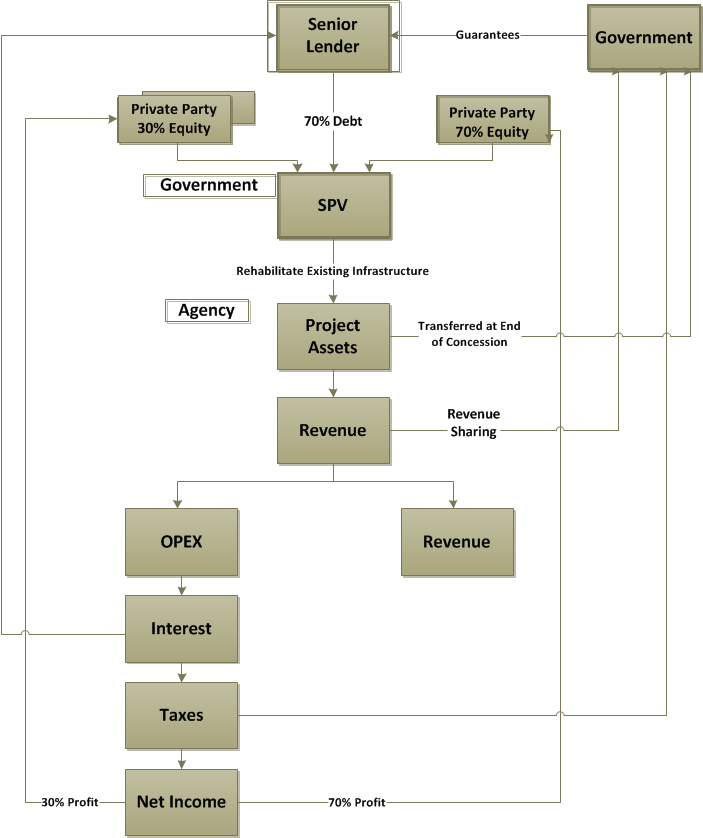 Application: Power Plant, Utilities Sector, Port Terminals
Build lease transfer (blt)
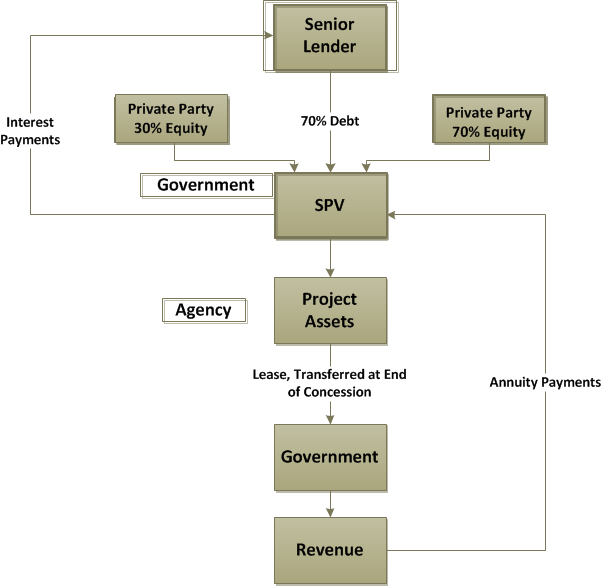 Application: Telecommunication, Power Plant, Waste Water System
Build own operate (boo)
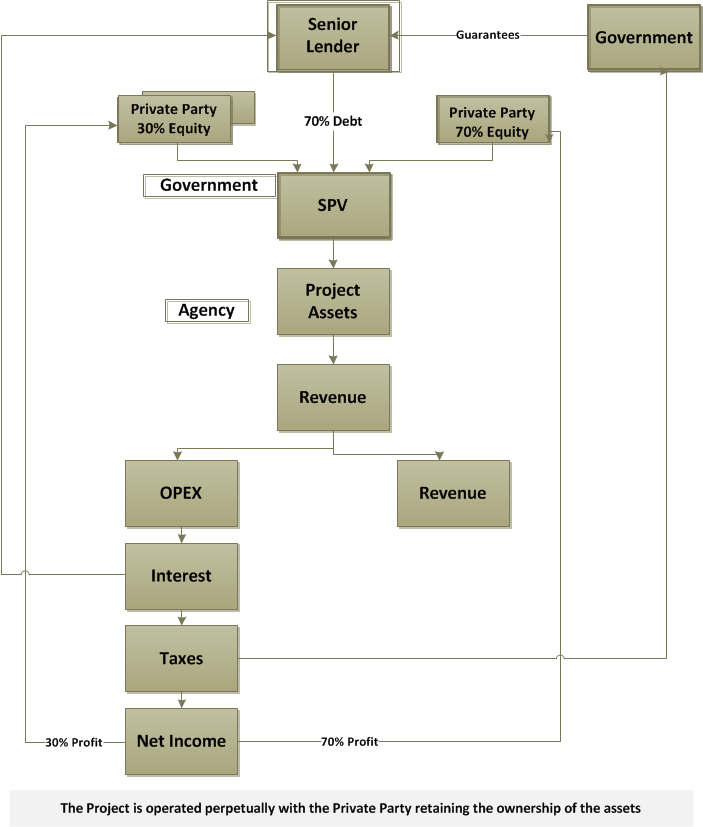 Application: Develop highway networks, Power Plants, Utilities, Airports & Bus Terminals
Build operate transfer (bot)
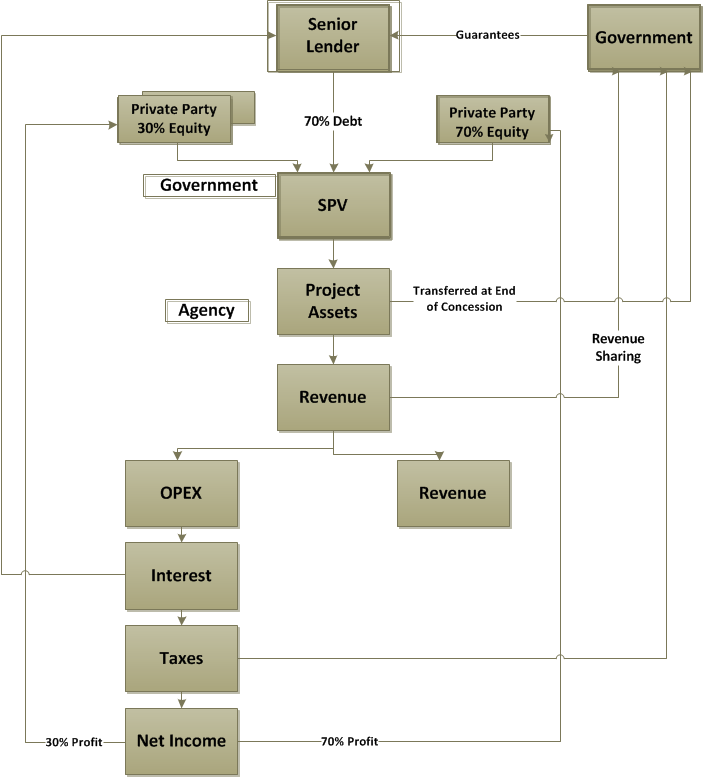 Ipdf – select projects
Fuel Farm at New Benazir Bhutto International Airport Project
Ipdf – select ppp projects
Pakistan Railway Track Access Project
Ipdf – select ppp projects
Questions & answers